سیمینار
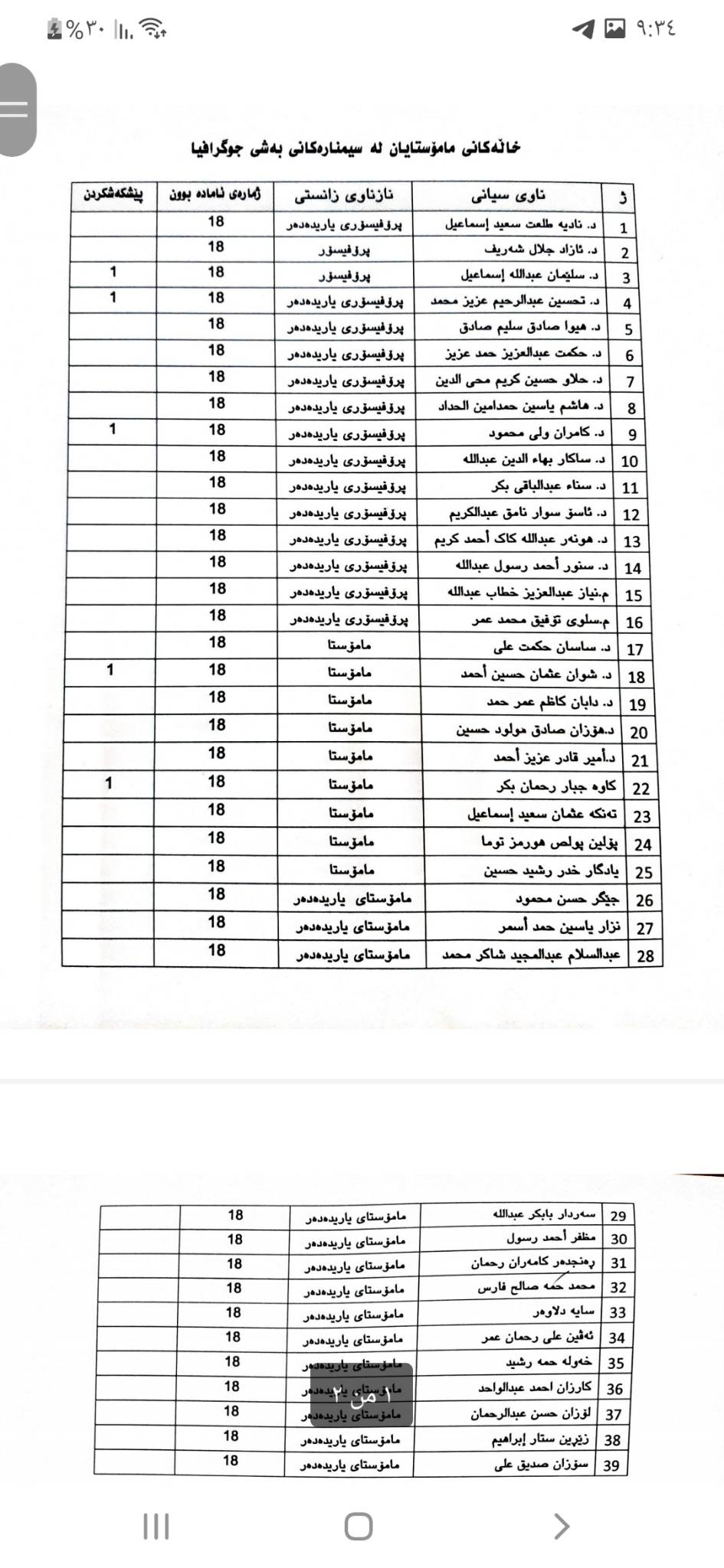 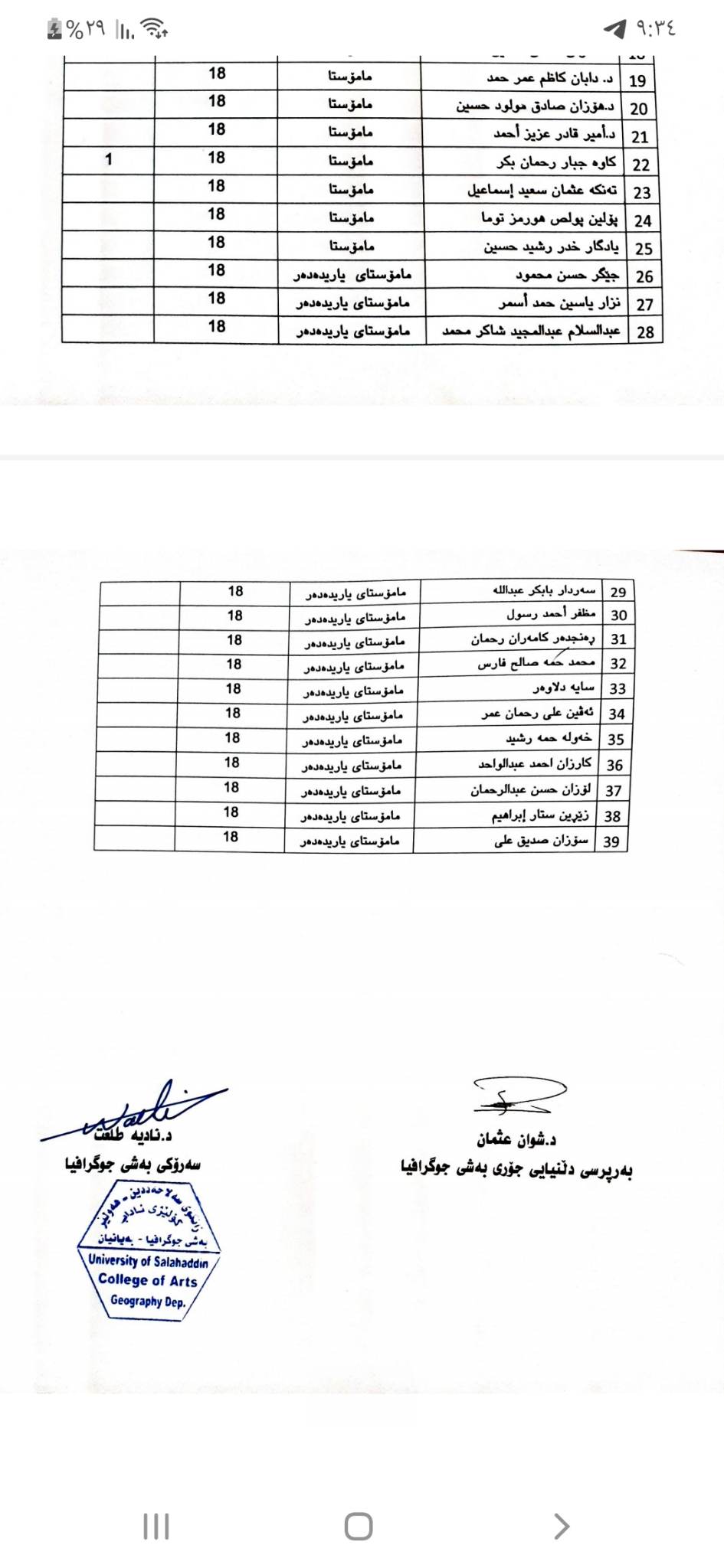 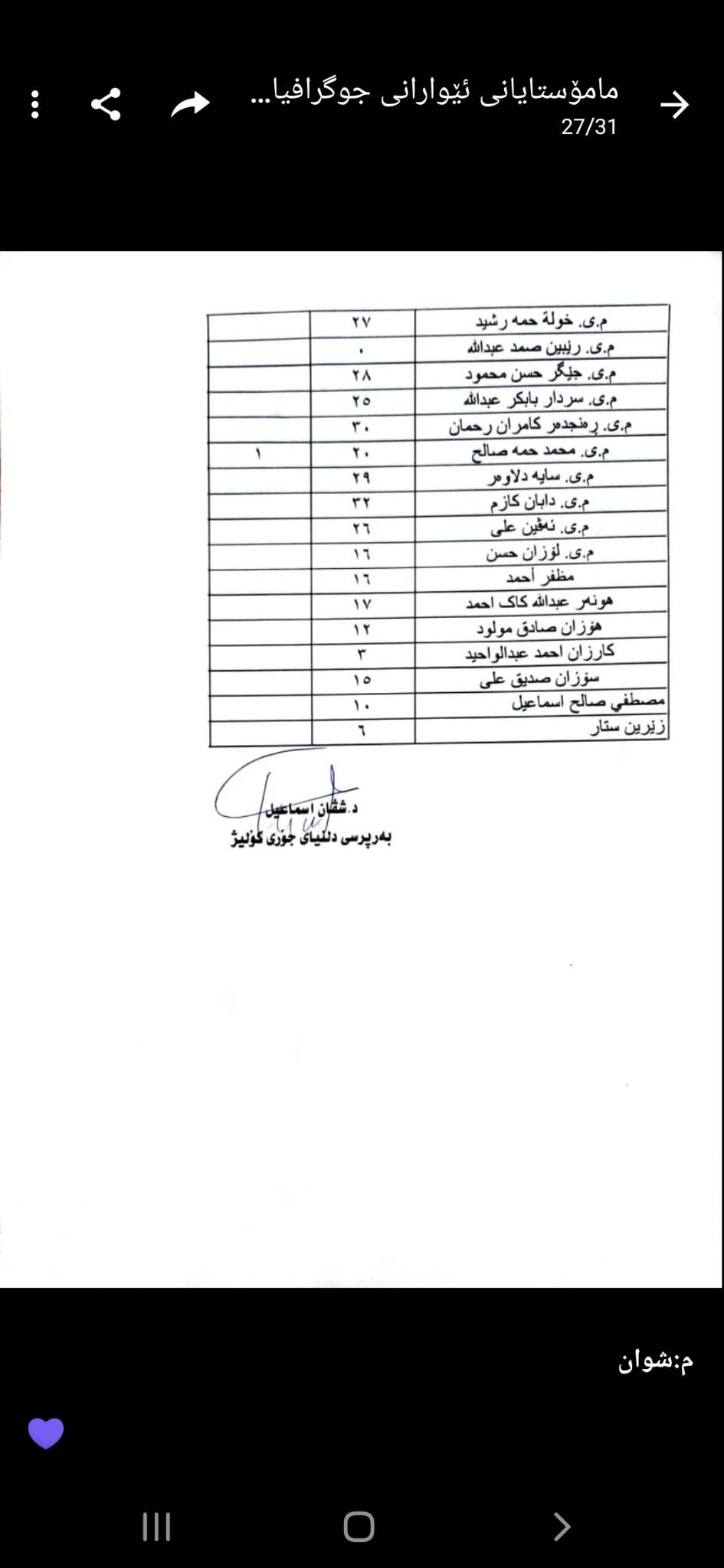 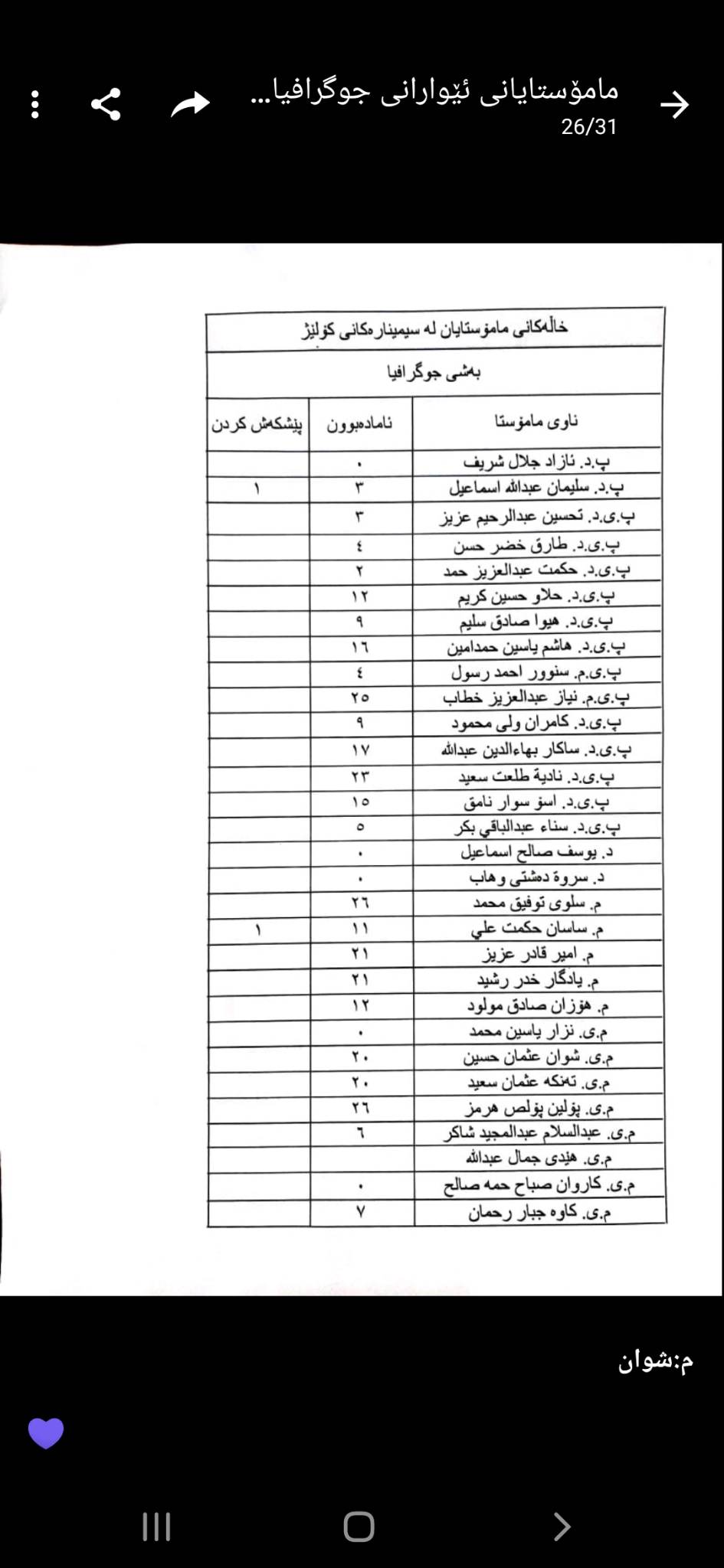